Тема:    Производственный шум
Борьба со все возрастающей интенсивностью воздействия шума
 на людей становится одной из актуальнейших проблем нашего времени
Действуя на центральную нервную систему, шум вызывает:
усталость
бессонницу
Неспособность 
сосредоточиться
Которые ведут
К несчастным случаям 
на производстве
К снижению 
производительности труда
Образованию профессиональных заболеваний
Например, исследования показали, 
что при выполнении сложных работ
 в помещении с уровнем шума 80-90 дБА 
рабочий в среднем должен затратить
 на 20% больше физических
 и нервных усилий, чтобы иметь
 производительность труда, 
достигаемую при шуме 70 дБА
Сердечно-
сосудистые 
заболевания
Психические 
нарушения
Язвенная
 болезнь
Тугоухость
Отрасли экономики, в которых более 20% работников работают под
воздействием повышенного уровня шума
ХАРАКТЕРИСТИКА ШУМА
ШУМ ПРЕДСТАВЛЯЕТ СОБОЙ
С физической точки зрения –
 беспорядочное сочетание различных 
по частоте и силе звуков
С физиологической точки зрения – 
звуковой процесс, который в большей или
 меньшей степени неприятен человеку
Звук представляет собой 
колебание среды:
Воздушной – называется 
воздушным звуком
Твердой, например, передающийся по строительным 
конструкциям – называется структурным звуком
Звуковая волна характеризуется
Длиной звуковой 
волны (λ)
Частотой 
колебания (f)
Скоростью 
распространения
Амплитудой 
колебания (А)
Периодом 
колебания (Т)
Расстояние между соседними 
участками воздуха, имеющими
 в одно и то же время 
одинаковое
 звуковое давление
Амплитуда колебания определяет
 звуковое давление: чем >амплитуда, 
тем > звуковое давление и
громче звук
Время 
одного 
колебания
T=1/f
Звуковое поле
Это пространство, в котором 
распространяются звуковые волны
Скорость распространения звуковой волны (м/с): C = λ / T или C = λ · f
Звук с частотой
Менее 16 Гц – инфразвук. 
Человек не слышит, но 
чувствует страх, угрозу
От 16 до 20000 Гц – 
слышимый человеком звук
Выше 20000 Гц – ультразвук.
 Человек не слышит. 
При определенной
 интенсивности вреден 
для человека
Основными физическими
 характеристиками звука являются:
его интенсивность (I, Вт/м2)
и давление (Р, Па)
Поток энергии, которую несет звук,
 приходящийся на единицу площади
Область слухового восприятия звуков
Соотношение между интенсивностью I и 
звуковым давлением Р выражаются формулой:
I = P2 / ρ · с ,
где Р – звуковое давление (избыточное над средним 
давлением окружающей среды);  p– плотность среды, 
кг/м3; с – скорость звука в среде, м/с
Оно является основной 
характеристикой ее акустических свойств
ρ · с – называется удельным 
акустическим сопротивлением среды
Человеческое ухо воспринимает значительный 
диапазон интенсивностей звука
От едва различимого (порога слышимости)
До порога болевого ощущения
I = 10-12 Вт/м2  и  Р = 2 ·10-5Па 
при частоте 1000Гц
1016 раз превышает интенсивность
 звука на пороге слышимости
Сравнивать приведенные величины сложно из-за огромной разницы
Поэтому в акустике принято оперировать не абсолютными величинами
 интенсивности звука и звукового давления, а их относительными
 логарифмическими уровнями L, взятыми по отношению 
к пороговым значениям Io или Po
За единицу измерения уровня интенсивности звука принят один бел (Б).
Бел – это десятичный логарифм отношения интенсивности
 звука к пороговой интенсивности Io
При  I / Io=10 уровень интенсивности звука L=1Б; 
при I / Io =100 L=2Б, при I/Io =1000 L=3Б и т.д.
Однако, ухо человека четко различает изменения уровня звука на 0,1Б
Поэтому в практике измерений и расчетов пользуются
 величиной 0,1Б, которая названа децибелом (дБ)
Следовательно, уровень интенсивности звука (дБ) определяется зависимостью
Lу = 10 lq I / Io
Слух-ое ощущен. громкости пропорц-о lg-му квадрата звук-го давления.
Следовательно, уровень звукового давления:
Lp = 10 lq (P2 / P2o) = 20 lq P / Po
При исследовании шума изучают поведение уровня звука
 в зависимости от его частоты
Определение уровня звука для каждой частоты (от 16 до 20000 Гц)
 практически невозможно
Поэтому весь возможный диапазон частот разделяют на Октавы
 и подсчитывают среднегеометрическое значение частоты по формуле:
f = √ f1 - f2
Где f1 и f2 – соответственно нижняя и верхняя 
граничные значения частот октавы
Стандартные граничные и среднегеометрические частоты, 
на которых проводят анализ шума приведены в таблице
Таблица
Исследование поведения звуковых характеристик на приведенных 
стандартных среднегеометрических частотах называется спектральным
 анализом, а графическое изображение частотного состава шума - спектром
В зависимости от того, на какой частоте находится максимум 
звукового давления, характер спектра может быть
Низкочастотным 
(максимум 
ниже 300 Гц)
Среднечастотным
 (максимум 
в области 300-800 Гц)
Высокочастотным
 (максимум 
выше 800 Гц)
Рис. Графики звуковых колебаний и соответствующие им спектры звука
На рис. а - г приведены графики звуковых колебаний в координатах

 (уровень звукового давления — время). На рис. д – з изображены 

соответственно спектры звука в координатах

 (уровень звукового давления — частота).
Тема:    Нормирование шума по  СН 2.2.412.1.8.562-96
Предельно допустимые уровни звукового давления,
уровни звука и эквивалентные уровни звука для основных наиболее
типичных видов трудовой деятельности и рабочих мест
продолжение таблицы
Примечания: 1. Допускается в отраслевой документации устанавливать более жесткие нормы для отдельных видов трудовой деятельности с учетом напряженности и тяжести труда в соответствии с табл. 3.1.
2. Запрещается даже кратковременное пребывание в зонах с уровнями звукового давления свыше 135 дБ в любой октавной полосе.
Предельно допустимые уровни звукового давления, уровни
звука эквивалентные и максимальные уровни звука проникающего
шума в помещениях жилых и общественных зданий
Таблица
Продолжение таблицы
Примечания: 1. Допустимые уровни шума от внешних источников в помещениях устанавливаются при условии обеспечения нормативной вентиляции помещений (для жилых помещений, палат, классов - при открытых форточках, фрамугах, узких створках окон).
2.      Уровни звукового давления в октавных полосах частот в дБ, уровни звука и эквивалентные уровни звука в дБА для шума, создаваемого в помещениях системами кондиционирования воздуха, воздушного отопления и вентиляции и другим инженерно-технологическим оборудованием, следует принимать на 5 дБА ниже (поправка ∆ = -5 дБА), указанных в табл.3.3 (поправку для тонального и импульсного шума в этом случае принимать не следует).
3.      Для тонального и импульсного шума следует принимать поправку - 5 дБА.
Методы защиты от воздействия шума
Защита от шума осуществляется различными способами
Разработкой и выпуском
 шумозащитной техники 
в соответствии 
с ГОСТ 12.1.003-83
Применением средств
 и методов 
коллективной защиты 
по ГОСТ 12.1.029-80
Применением средств
 индивидуальной защиты 
по ГОСТ 12.4.051-78
подразделяют
На средства, снижающие шум
 в источнике его возникновения
На средства, снижающие шум
 на пути его распространения
Они наиболее рациональны и эффективны и достигаются
Использованием 
деталей, 
издающих 
меньше звуков
Обеспечением
 минимальных
 допусков
 (регулировкой)
Использованием
 смазок
Улучшением
 конструкции
 машин
Эффективность таких мероприятий
Средства коллективной защиты, 
снижающие шум на пути его распространения
Акустические
Архитектурно-
планировочные
Организационно-
технические
Устройство звукоизолирующих кабин
Ограждение зданий и помещений
Установка акустических экранов
Применение звукопоглощающих
 материалов
Применение глушителей
Звукоизолирующая способность конструкции тем выше, 
чем больше ее поверхностная плотность, поэтому эффективны
бетон
дерево
Плотные пластмассы
И др.
Звукопоглощающими считаются материалы, у которых α > 0,2,
где α = Eпоглощс.∕сEпад. – коэффициент поглощения
Бывают звукопоглотители
пористые
резонансные
штучные
Подвешиваются 
к потолку
конусы
призмы
параллелепипеды
Архитектурно-планировочные методы включают
Рациональную акустическую
 планировку зданий
Рациональную акустическую 
планировку генеральных планов
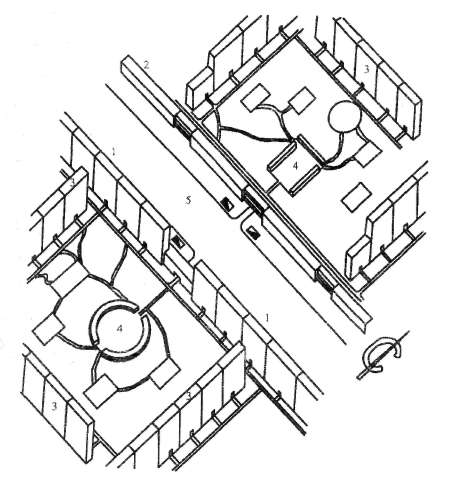 Рис. Защита от транспортного шума жилой застройки: 

1 - шумозащитные жилые дома; 

2 - здания торгового назначения, выполняющие роль 
шумозащитного экрана; 

3 - жилые дома массовой застройки; 

4 - гаражи индивидуальных машин;

5 - широтная магистраль
Рис. Типы экранов: 

1 - экран стенка; 

2 - экран-насыпь; 

3 - экран-выемка; 

4 - экран-терраса; 

5,6 - комбинированные экраны; 

5 - выемка с насыпью или стенкой; 

6 -насыпь со стенкой; 

7 - экран-здание нежилого назначения;

8 - экран-шумозащитный жилой дом
Конструктивные решения экранов - стенок
Организационно-технические меры
1. Изменение технологических 
процессов
2. Устройство дистанционного
 управления
3. Автоматизация производственных 
процессов
4. Своевременное проведение 
ППР оборудования
5. Внедрение рациональных 
режимов труда и отдыха
6. Использование индивидуальных 
средств защиты
Характеристика противошумов
Продолжение таблицы